Методы учёта численности рыб.
Выполнила: Абросимова Светлана гр. Вба-1-06
Одной из главнейших задач рыбохозяйственной науки и практики является правильная оценка состояния запасов промысловых рыб и определение величины возможного улова.Рациональное планирование величины вылова в том или ином водоёме немыслимо , если нет достаточно точных сведений о запасах рыб, то есть о сырьевой базе рыбной промышленности.
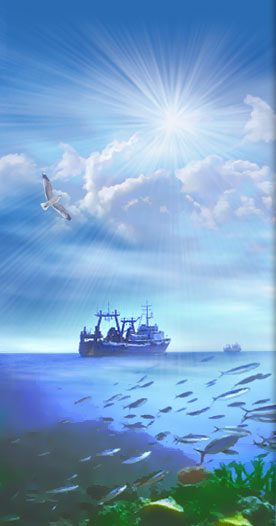 Оценка абсолютной численности рыб может быть проведена несколькими методами.Существует метод прямого подсчета численности рыб при прохождении ими рыбо-учетного заграждения при нерестовой миграции в реке. Часто используется при оценкеабсолютной численности метод площадей, основанный на переводе фактического уловав плотности распределения через площадь облова орудия лова и его коэффициента уло-вистости.
При наличии необходимых условий хорошие результаты показывает методоценки численности по результатам мечения (Рикер, 1979).В зависимости от условий в каждой конкретной реке пользуются различными, наибо-лее подходящими методами, либо их комбинацией.
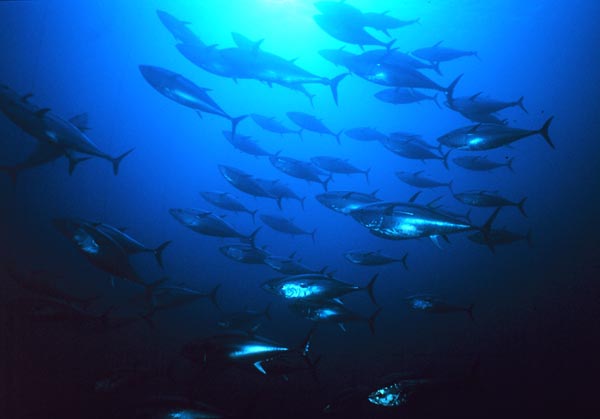 Порядок определения абсолютной численности рыб:
1. Провести в водоёме контрольные обловы, чтобы станции охватывали районы водоёма с различной продуктивностью.
2. Подсчитать среднюю обловленную площадь S и найти среднее значение улова y.
3.Найти плотность скопления каждого вида m, по формуле.
g=y/S∙Ψ (кг/га)
Где Ψ – уловистость орудий лова.
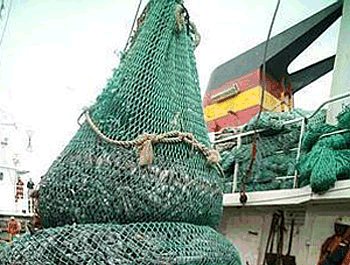 4. Подсчитать общую численность каждого вида m по формуле:N=g∙S/M (шт.)5.Общую численность разделить по возрастам t, пользуясь формулой:N(общ.)=N∙X(общ.)И занести в матрицу.